Beam to me 2027
Map of Gelsenkirchen
City of Gelsenkichen
This is the city of Gelsenkirchen.
The Shops of Gelsenkirchen
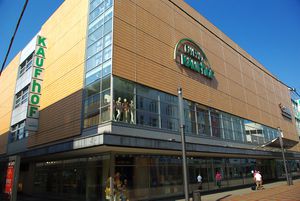 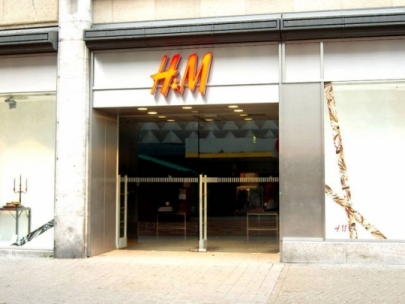 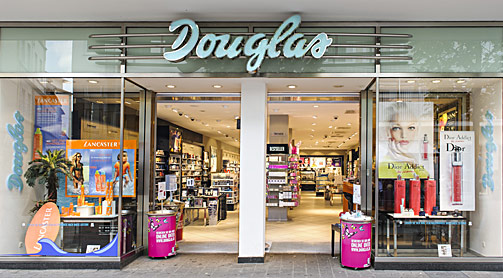 Trends 2017
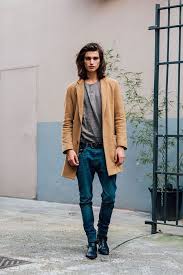 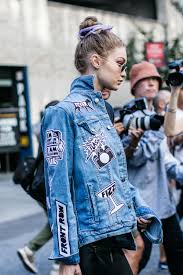 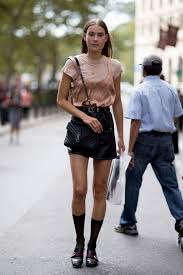 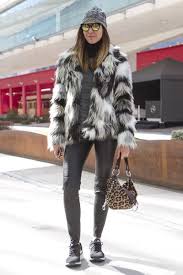 Nails and Make Up
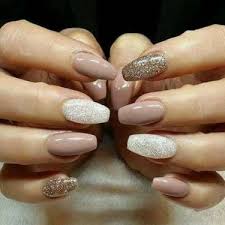 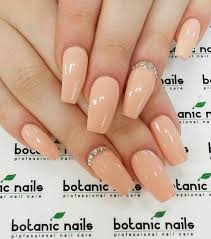 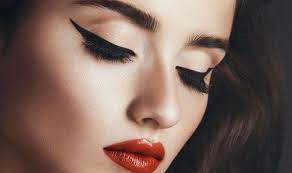 Shoes 2017
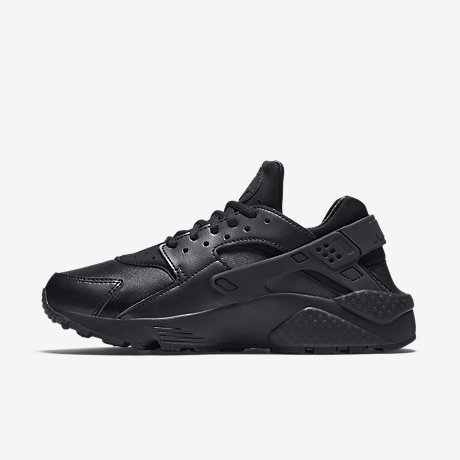 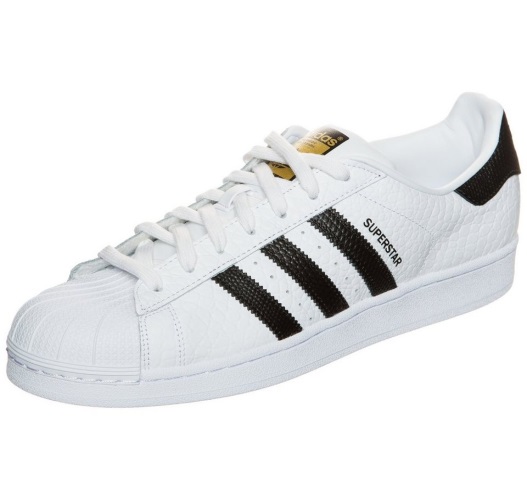 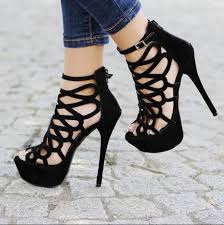 Danke für eure aufmerksamkeit
Merve und Melike